Explore Art
Principles of Design
Pattern
What is pattern?
Patterns are things that repeat over and over and patterns are made in Art when the same shapes or images are repeated again and again.’
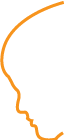 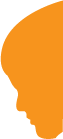 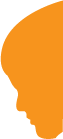 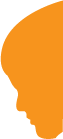 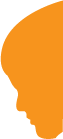 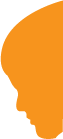 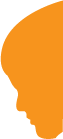 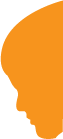 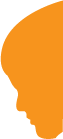 What is pattern?
Patterns can be regular or irregular. Regular patterns appear where elements are carefully controlled and repeated accurately.
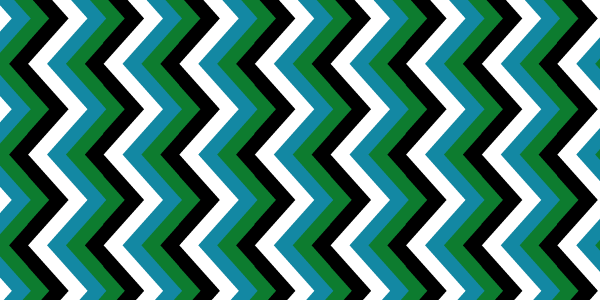 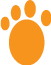 What is pattern?
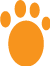 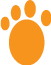 Whereas irregular patterns are found with random repeated elements that don’t seemed planned, as found in nature
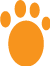 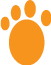 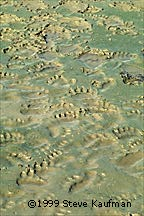 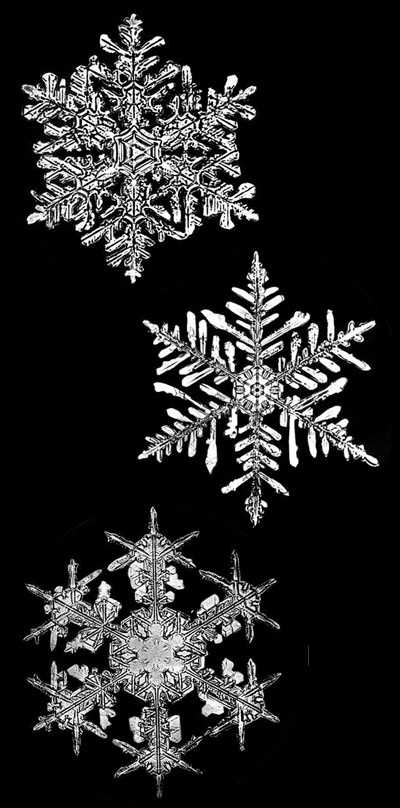 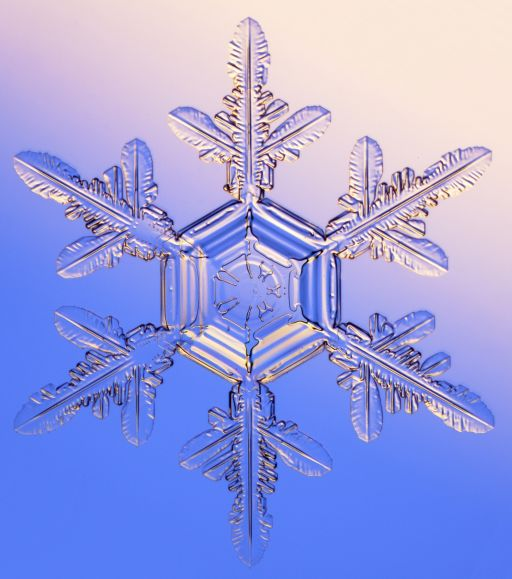 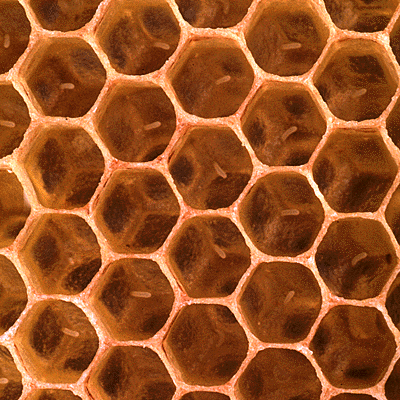 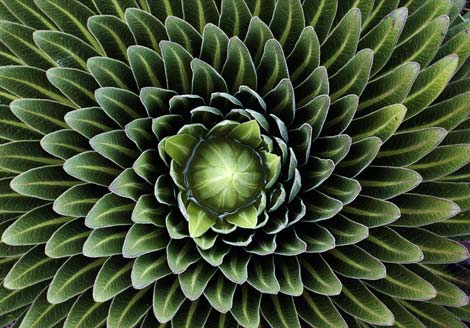 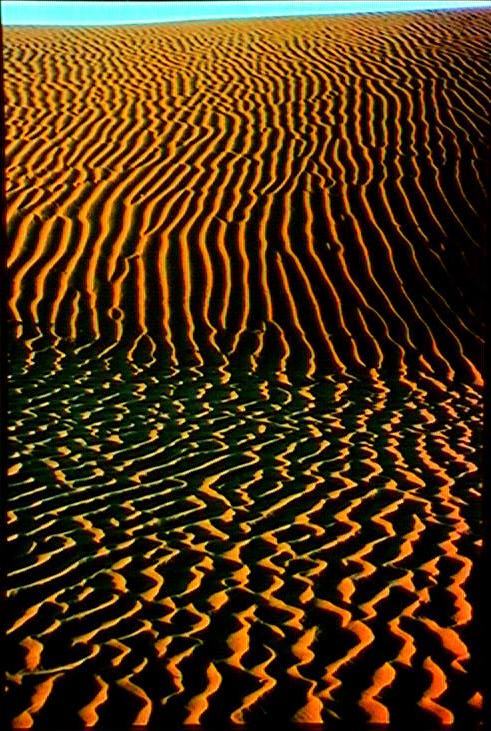 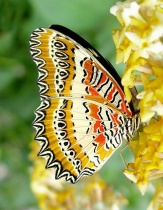 Patterns in nature
Zebra
Do you recognize this pattern?
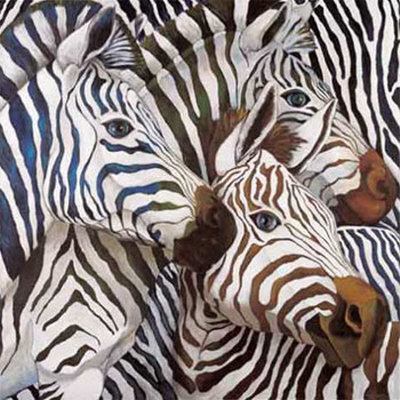 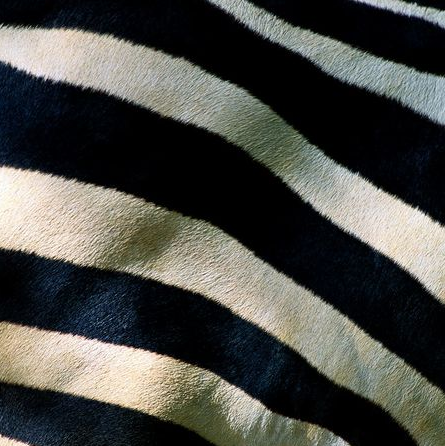 Patterns in nature
Jaguar
Do you recognize this pattern?
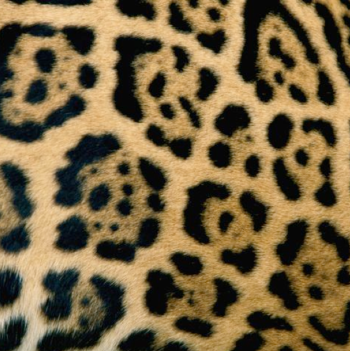 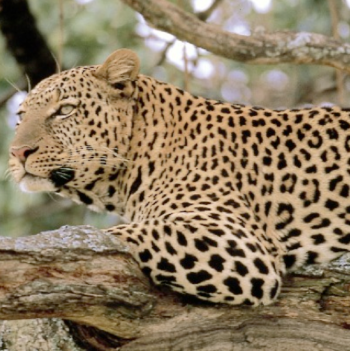 Patterns in nature
Elephant
Do you recognize this pattern?
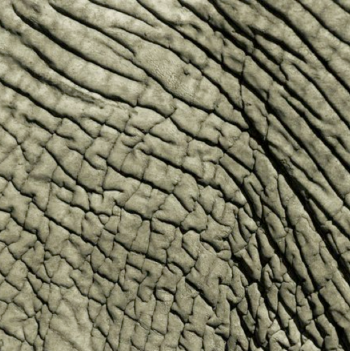 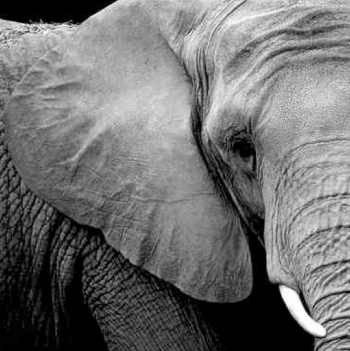 Patterns in nature
Parrot
Do you recognize this pattern?
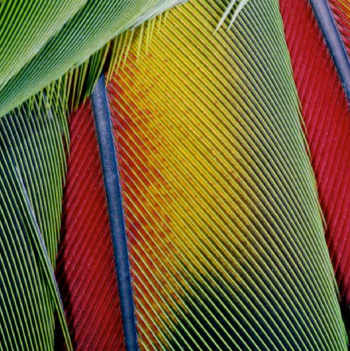 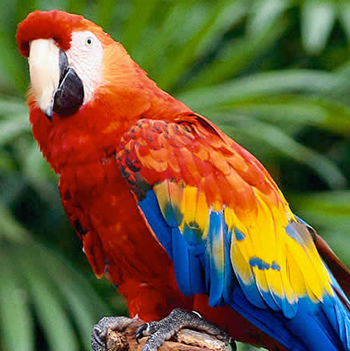 Patterns in nature
Giraffe
Do you recognize this pattern?
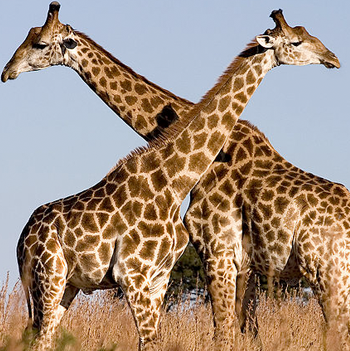 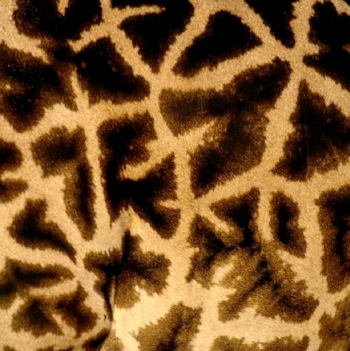 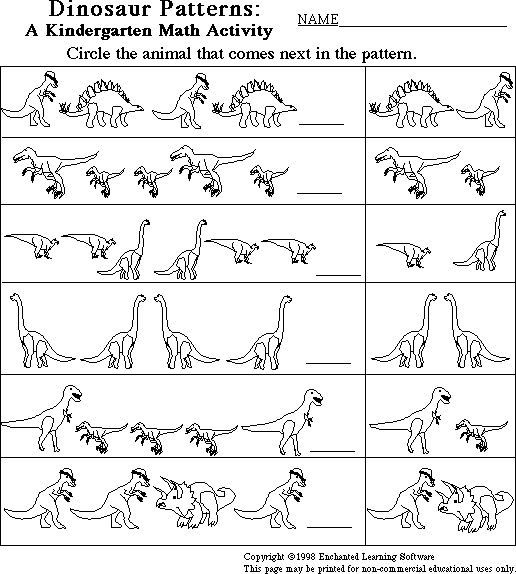 We learn early on in our education about the patterns in mathematics
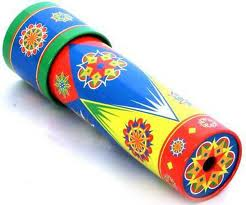 Kaleidoscope
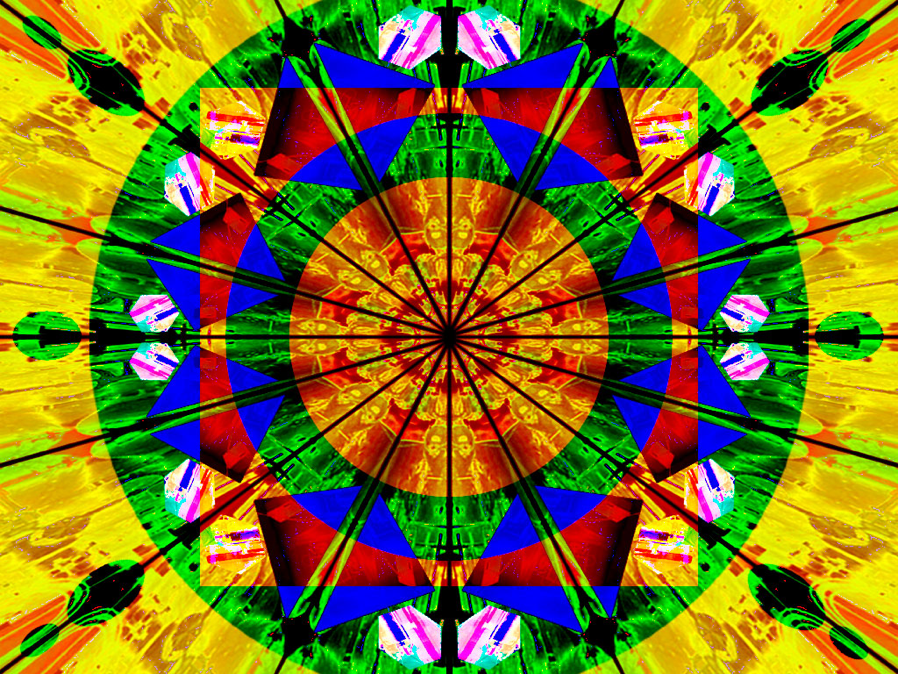 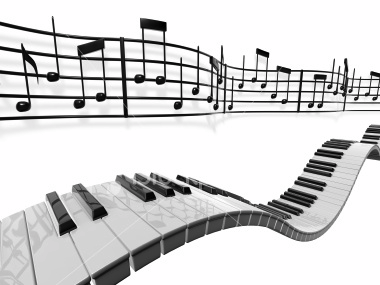 Even a song is a pattern of notes
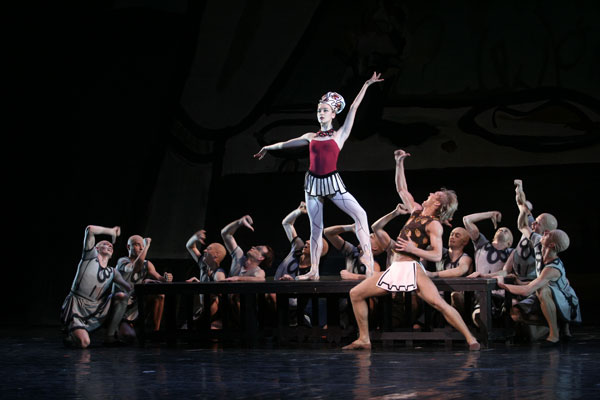 A dance is a pattern of movements
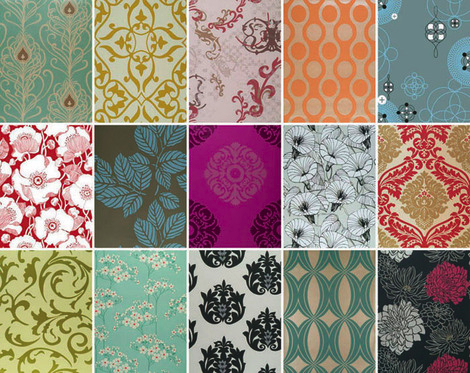 At home we might see patterns on… 
 
Wallpaper
Curtains
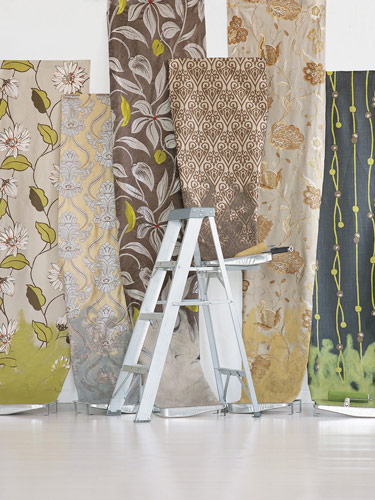 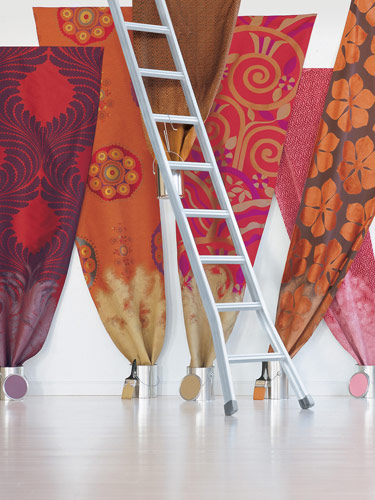 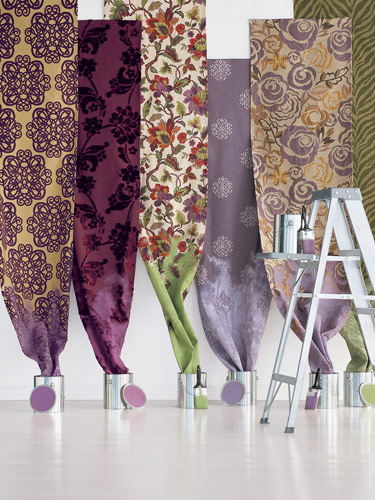 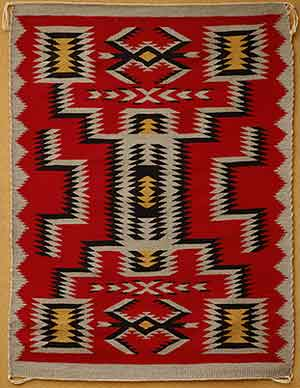 Rugs
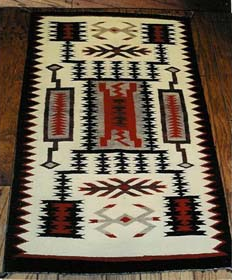 And even table settings have pattern
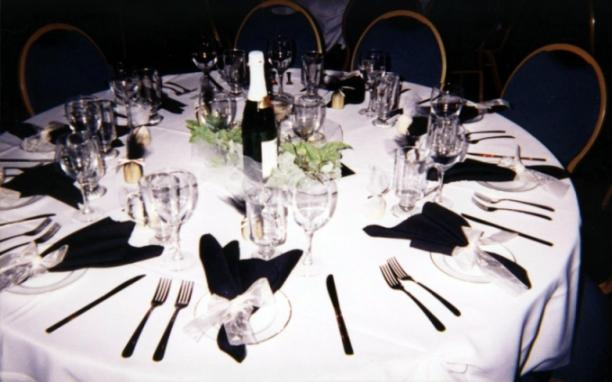 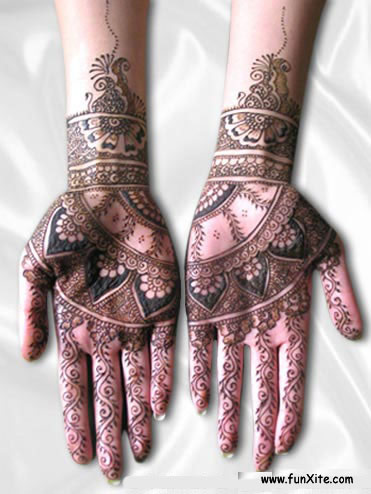 Some cultures paint themselves with beautiful intricate patterns
The Rose Window at Canterbury Cathedral England
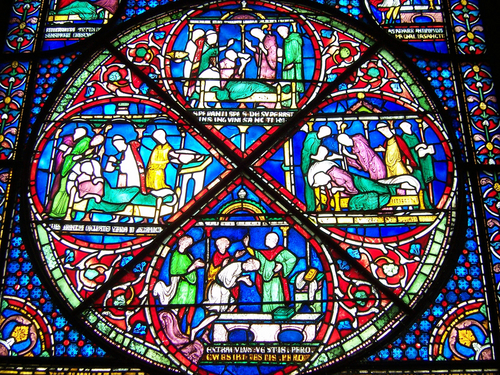